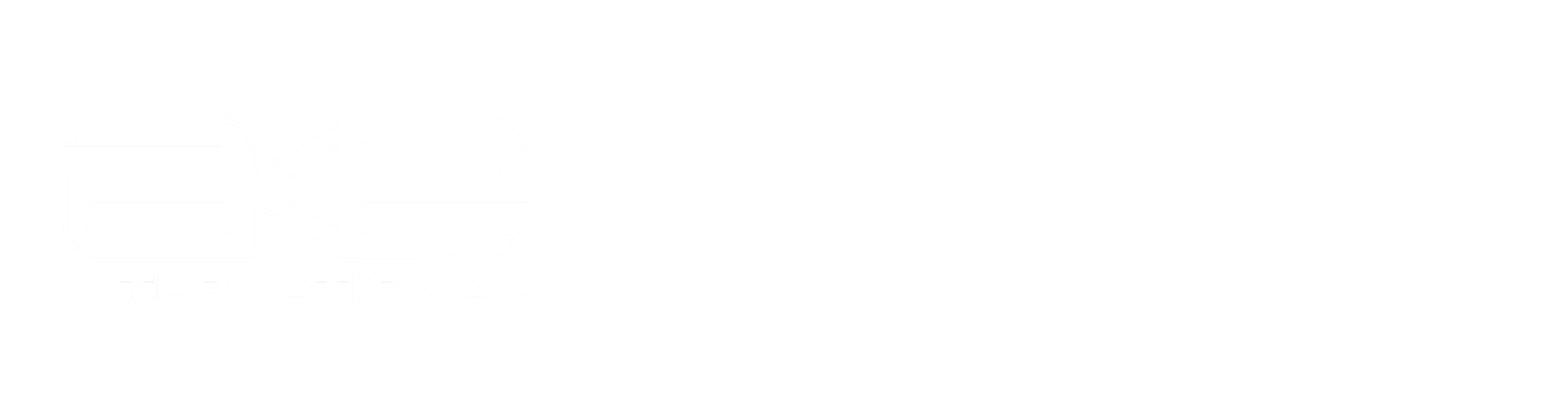 Monetise free content.
Add breadth and depth to relationships with members – move to paying client, wider services.
Feeling of membership /belonging – loyalty /sticky customer.
Community/ centre of excellence/ thought leadership
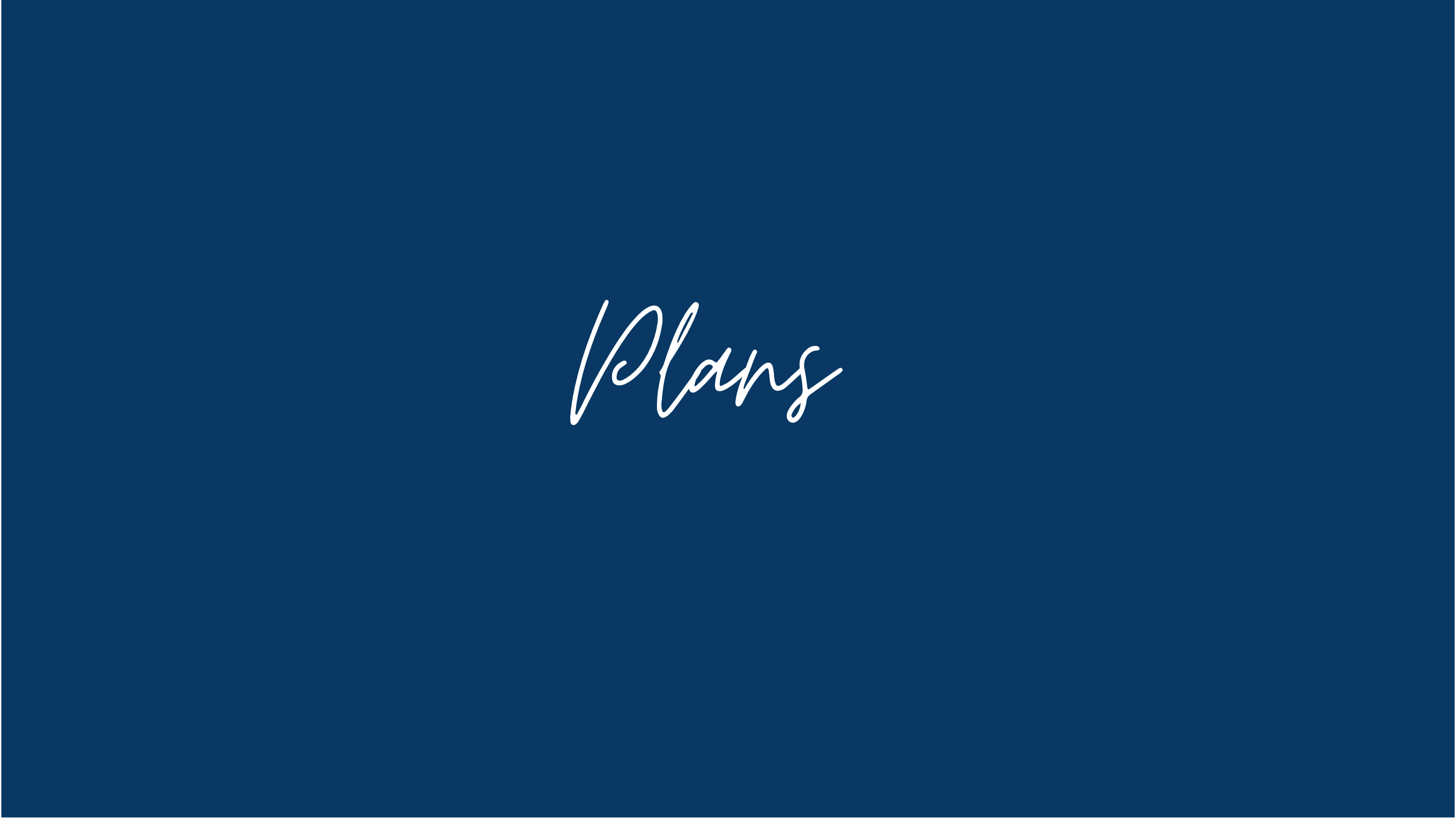 Standard
8 p/m & 50 p/a
Premium
Three ABs a month 
Cyber Newsletter 
Webinars 
PRR
K&R
Special Reports 
Interactive special reports
In person events 
Discount on training 
Discount on GI 
Podcast? 
Ones to Watch?
Three questions for analyst
AKE Magazine
Special events
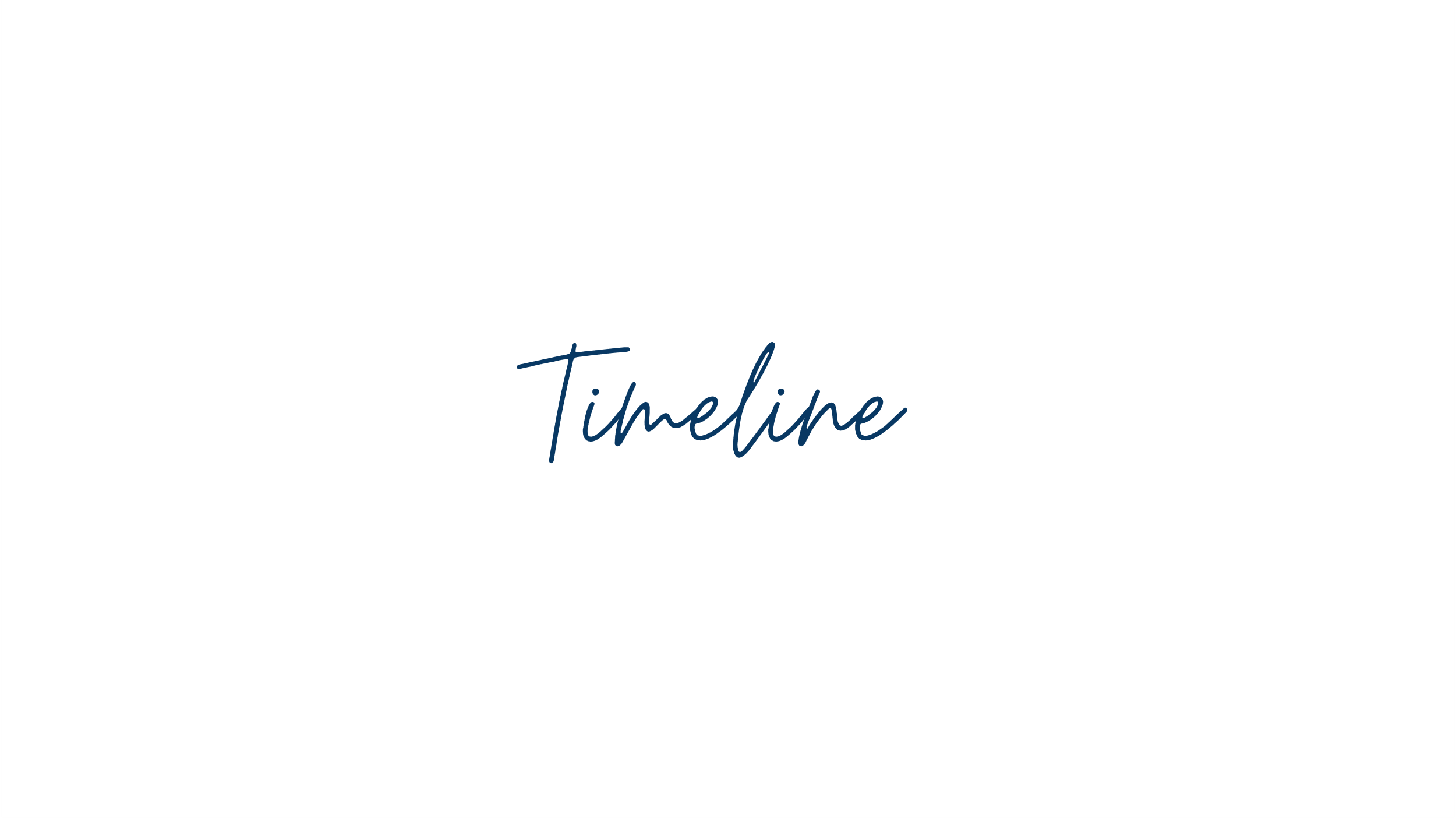 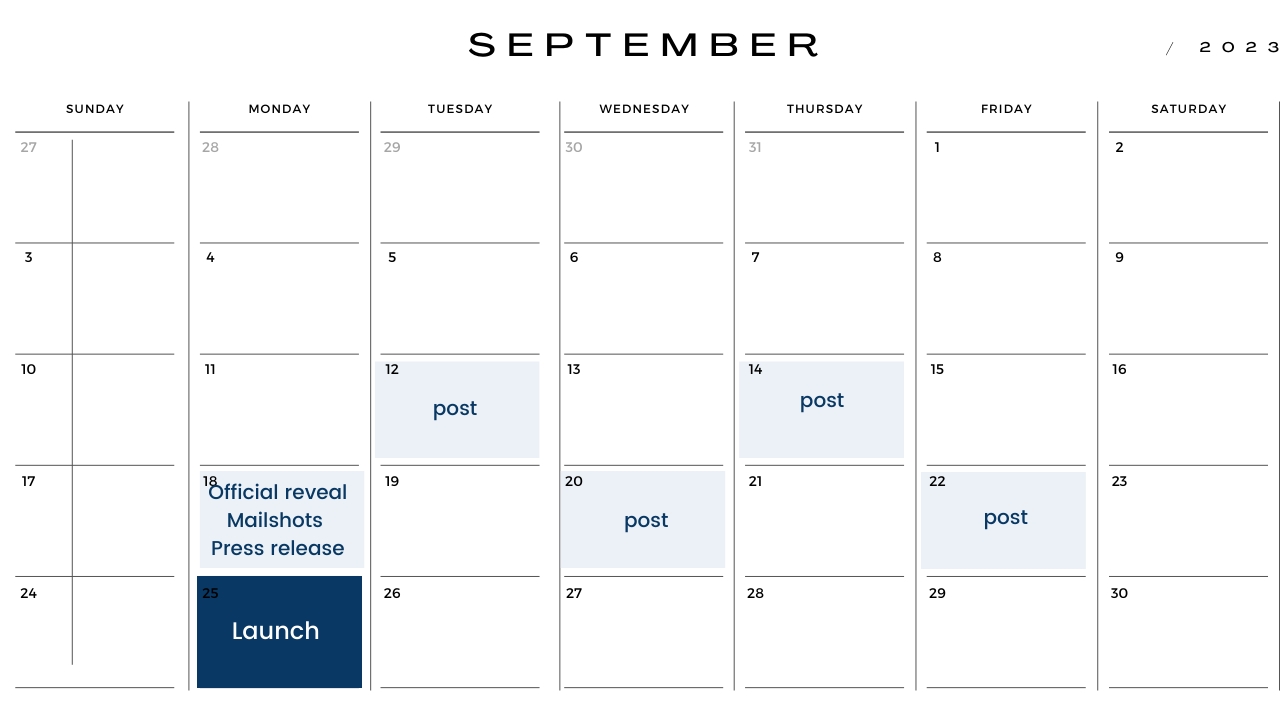 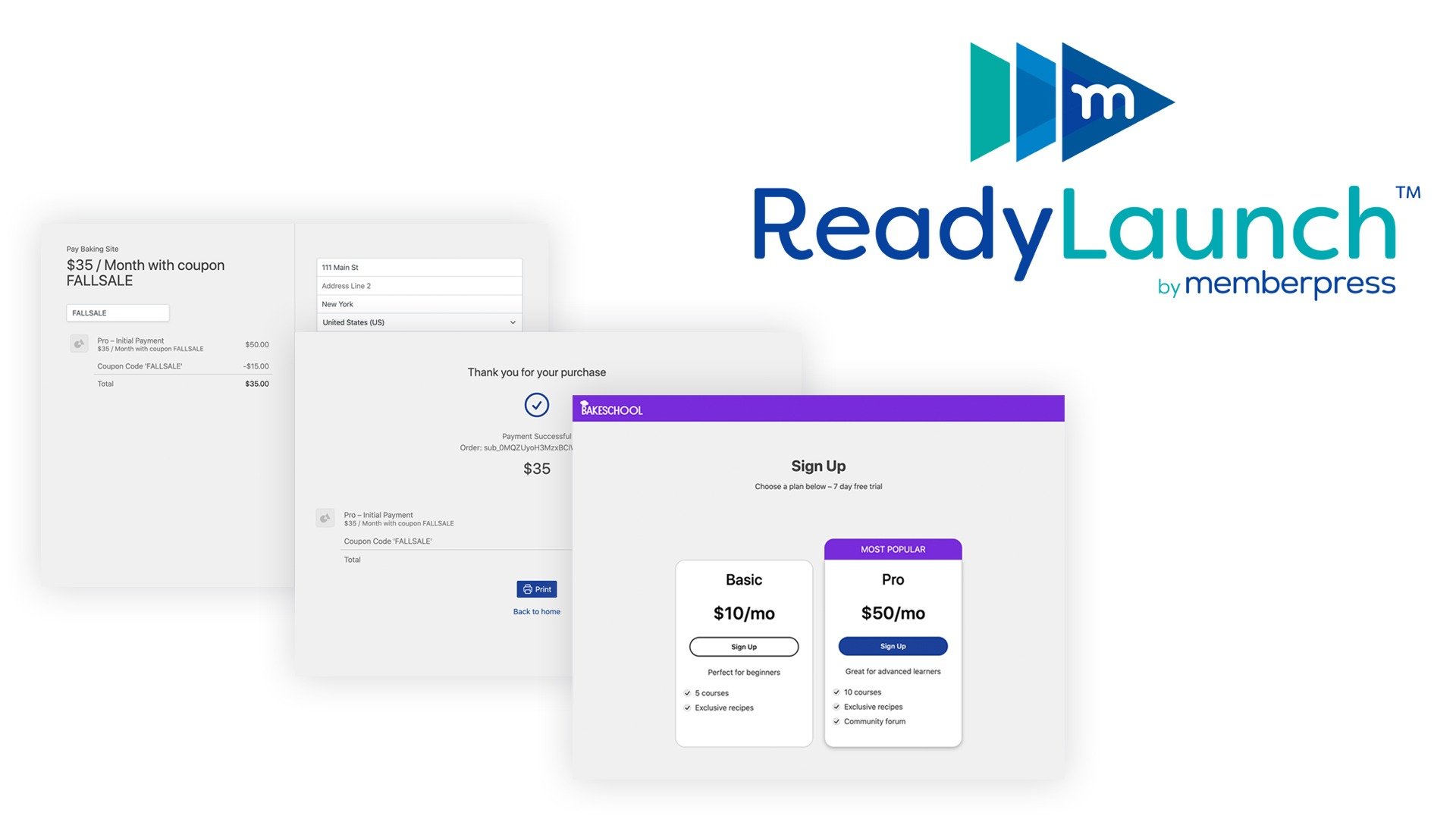 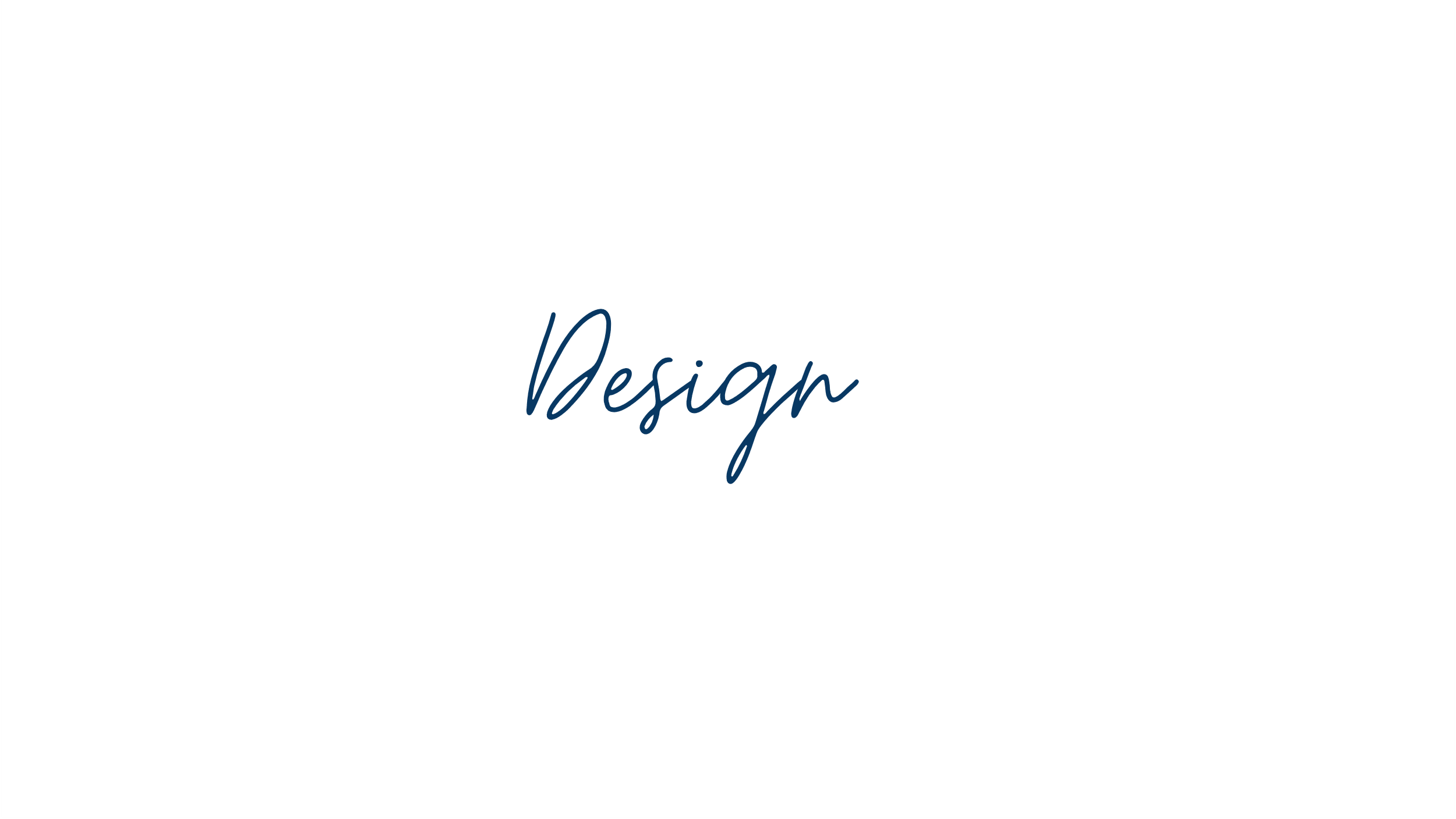 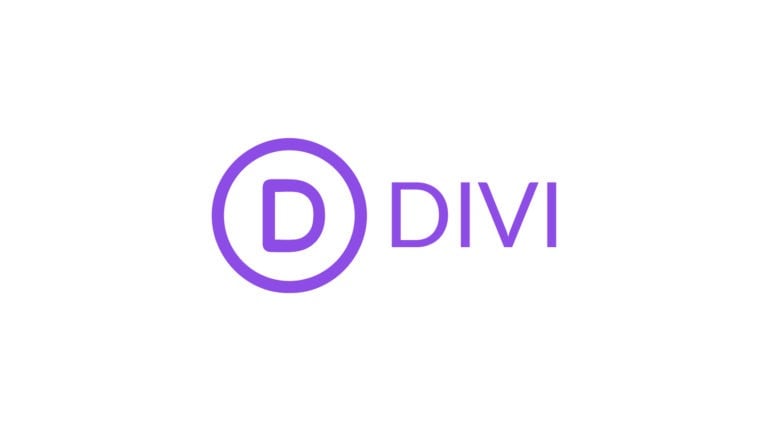